Natura alade kaitse-eesmärgid ja ülekaalukas avalik huvi
Looduskaitse ja märgalade konverents 01.02.2022
Kaarel Relve, SA Keskkonnaõiguse Keskus

Fotod: Katre Liiv
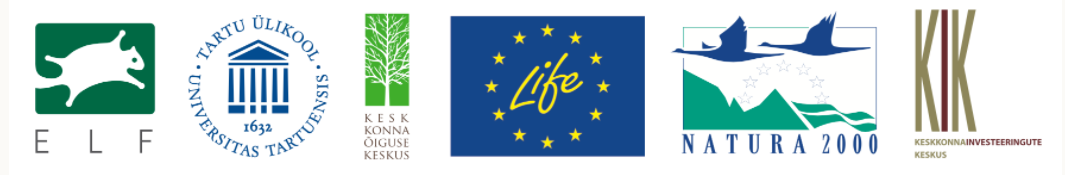 Kaalutlusõigus, HMS § 4
(1) Kaalutlusõigus (diskretsioon) on haldusorganile seadusega antud volitus kaaluda otsustuse tegemist või valida erinevate otsustuste vahel.

 (2) Kaalutlusõigust tuleb teostada kooskõlas volituse piiride, kaalutlusõiguse eesmärgi ning õiguse üldpõhimõtetega, arvestades olulisi asjaolusid ning kaaludes põhjendatud huve.
2
Asjakohane hindamine (täishindamine)
Tuleb hinnata Natura ala kaitsekorralduseks otseselt mittevajaliku tegevuse mõju ala kaitse-eesmärkidele, kui objektiivse teabe alusel pole välistatud (teaduslikust seisukohast) mõistlikud kahtlused, et tegevusel on alale ebasoodne mõju.

loodusdirektiivi artikli 6 lg 3 ja EK praktika, 				nt C-127/02, C-441/17, C-849/19
3
[Speaker Notes: Kas kaasamine võib olla ka eesmärk?]
Natura erand ja selle tingimused (art 6 lg 4)
Kui objektiivse teabe alusel ei ole võimalik välistada teaduslikust seisukohast mõistlikke kahtlusi, et tegevusega kaasneb ebasoodne mõju Natura alale, võib tegevust lubada üksnes erandlikult järgmistel tingimustel:

Läbi on viidud nõuetekohane täishindamine
Puuduvad alternatiivid
Tegevus on vajalik ülekaaluka avaliku huvi tõttu
Ebasoodne mõju hüvitatakse

+ menetluslikud nõuded, nagu komisjoni teavitamine hüvitusmeetmetest

loodusdirektiivi artikli 6 lg 4 ja EK praktika, nt C-127/02, C-411/19
4
[Speaker Notes: Kas kaasamine võib olla ka eesmärk?]
KAITSE-EESMÄRGID
5
Kõnnumaa maastikukaitseala kaitse-eesmärk
§ 1 /…/ eesmärk on kaitsta: /../
2) elupaigatüüpe, mida nõukogu direktiiv 92/43/EMÜ looduslike elupaikade ning loodusliku loomastiku ja taimestiku kaitse kohta /../ nimetab I lisas. Need on /../ liigirikkad madalsood (7230), vanad loodusmetsad (9010*) /../
3) liike, mida nõukogu direktiiv 92/43/EMÜ nimetab II lisas, ja nende elupaiku. Need liigid on suur-kuldtiib (Lycaena dispar) /…/
 4) liike, keda /../ direktiiv 2009/147/EÜ loodusliku linnustiku kaitse kohta /../ nimetab I lisas, ning I lisas nimetamata rändlinnuliike ja nende elupaiku. Need liigid on kaljukotkas (Aquila chrysaetos) /…/
6
[Speaker Notes: Kas kaasamine võib olla ka eesmärk?]
Natura võrgustiku eesmärk (art 3 lg 1)
Tagada sidusa (coherent) võrgustiku abil kaitsvate elupaigatüüpide ja liikide soodne seisund, st säilitada seisund, kui see on soodne ja parandada seisundit (ehk taastada seisund, restore), kui see ei ole soodne.

Soodne seisund (art 1 p e ja i): tagatud on looduslike elupaikade ning loodusliku loomastiku ja taimestiku pikaajaline püsimajäämine tervel nende looduslikul levialal (EL-i piires).
7
Alapõhised kaitse-eesmärgid
Direktiiv ei reguleeri otseselt, kuid nende määratlemine on vajalik direktiivi tõhusaks elluviimiseks
Nt art 6 lg 3 inimtegevuse mõju tuleb asjakohaselt hinnata seoses tagajärgedega, mida see ala kaitse-eesmärkidele avaldab. 
Kaitse-eesmärk tuleb kehtestada alal esinevatele peamistele liikidele ja elupaigatüüpidele,  mis pakuvad huvi EL-i tasemel  (C-849/19, p 59)
8
Komisjoni juhendid
Kaitse-eesmärgid peaksid põhinema elupaigatüübi ja liigi ökoloogilistel vajadustel, mis tuleb kindlaks teha teadus- ja juhtumipõhiselt.
Eesmärgid peaksid aitama parimal võimalikul viisil kaasa elupaigatüübi ja liigi üldise soodsa seisundi saavutamisele. 
Eesmärgid peaksid määratlema liigi ja elupaigatüübi soovitava seisundi alal, arvestades konkreetse ala olulisust antud elupaigatüüpide ja liikide seisundi säilitamisel või taastamisel ning Natura võrgustiku sidususe tagamisel.
9
Alapõhise üldise kaitse-eesmärgi määratlemise näide juhendis
Alal kaitstakse poollooduslikku rohumaad elupaigatüübina (6210). Ala lisati võrgustikku selle olulisuse tõttu antud elupaigatüübi kaitsel, kuigi elupaigatüübi seisund alal on halb. Elupaigatüübi seisund piirkonnas on väga ebasoodne. Kaitse-eesmärk võiks seega seisneda 10 aasta jooksul elupaigatüübi seisundi parandamises alal eeskujulikuni.

Kaitse-eesmärkide täpsemad kriteeriumid
Kaitsekorralduskavad
10
ÜLEKAALUKAS AVALIK HUVI
11
Loodusdirektiivi art 6 lg 4
Avalik huvi on määratlemata õigusmõiste
Mitte mistahes avalik huvi, vaid
Esmatähtis (imperative) ja
Ülekaalukas  (overriding)
Üldiselt lahtine loetelu, sh sotsiaalsed või majanduslikud kaalutlused
Erandina: kui alal esineb esmatähtsaid elupaigatüüpe või liike, võib kaaluda ainult neid seisukohti, mis on seotud:
rahva tervise 
avaliku julgeolekuga (elanikkonna ohutus - public safety) 
esmatähtsate soodsate tagajärgedega keskkonnale 
komisjoni arvamuse kohaselt muude üldiste huvide seisukohast eriti mõjuvate põhjustega.
12
Kohus Natura võrgustiku kontekstis
Üldiselt:
Loodusdirektiiviga kaitstakse EL ühist looduspärandit (C-6/04, p 25). Erandi tegemiseks peab muu avalik huvi olema tähtsuselt sellega võrreldav (C-182/10, p 75).
Erandeid tuleb tõlgendada kitsendavalt (C-411/19, p 36).

Seoses jõevee kõrvalejuhtimisega:
Niisutamine ja joogiveega varustamine saavad põhimõtteliselt olla ülekaalukateks avalikeks huvideks.
Joogiveega varustamine on seostatav rahvatervisega ja niisutamine võib mingitel asjaoludel olla keskkonna seisukohast ülimalt suure kasuteguriga (st alused esmatähtsate liikide ja elupaigatüüpide mõjutamisel).
Niisutamist ei saa seostada rahva tervisega ega elanikkonna ohutusega (C-43/10, p 122−126)
13
Euroopa Komisjoni arvamused
Komisjoni arvamused seoses art 6 lg 4 kohaldamisega aastatel 1996-2019, kokku 23 dokumenti
Peamiselt taristuobjektid: lennujaamad, sadamad, maanteed, laevateede (jõgede) süvendamised
Komisjoni kodulehel:
https://ec.europa.eu/environment/nature/natura2000/management/opinion_en.htm
Eestikeelne ülevaade arvamustest tabeli vormis:
Peterson, K; Kutsar, R. 2020. Juhised loodusdirektiivi art 6.4 rakendamiseks Eestis: Natura hindamise eranditegemine. Keskkonnaamet, Lisa 1
14
Saaremaa püsiühendus
Suure väina püsiühenduse riigi eriplaneeringu lähteseisukohad
Planeeringu koostamisel selgitatakse välja püsiühenduse tagamiseks sobivaim alternatiiv – sild või tunnel. 
Püsiühenduse näol on tegu inimeste ja veoste tõhusa ja usaldusväärse liikumisega üle Suure väina.
Liiklusühenduse kaks peamist eesmärki on:
tagada turvaline, usaldusväärne, pidev ja tõhus ühendus, mis aitab ühtlasi saavutada piirkonna majandusliku ja demograafilise tasakaalu – ligipääsetavus usaldusväärsuse, tõhususe, ohutuse, liikuvuse, majanduskasvu ja tasuvuse seisukohast.
piirkonna unikaalsuse ning loodus-, sotsiaal- ja kultuurilise eripäraga arvestamine – jätkusuutlikkus looduskeskkonna ja sotsiaalmajandusliku keskkonna seisukohast. 
Suure väina püsiühenduse riigi eriplaneeringu eesmärgiks on piirkondade konkurentsivõime suurendamine ning ääremaastumise vähendamine läbi püsiühenduse kavandamise üle Suure väina mandrilt Muhu saarele.
15
C‑239/04
NATURA ERAND KUI VÄÄRTUSOTSUS
16
Tänan!
Loodus on iseenesest väärtuslik, kuid looduse kaitse on enesest hoolimine
17